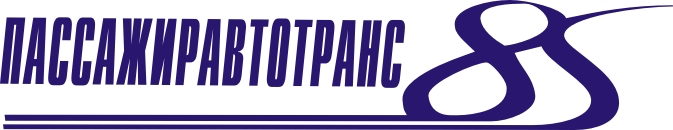 Работа с браслетом водителяИнформационные системы и технологии для транспортной отрасли
Международный инновационный форум пассажирского транспорта SmartTRANSPORT 2016
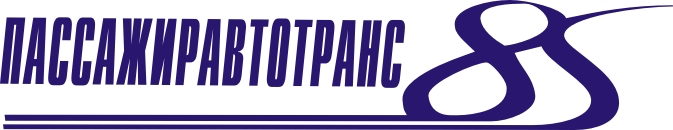 Работа с браслетом водителяИнформационные системы и технологии для транспортной отрасли
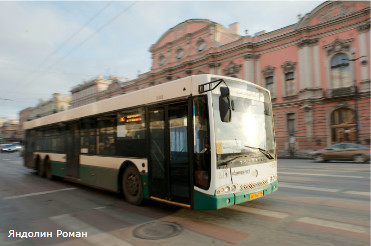 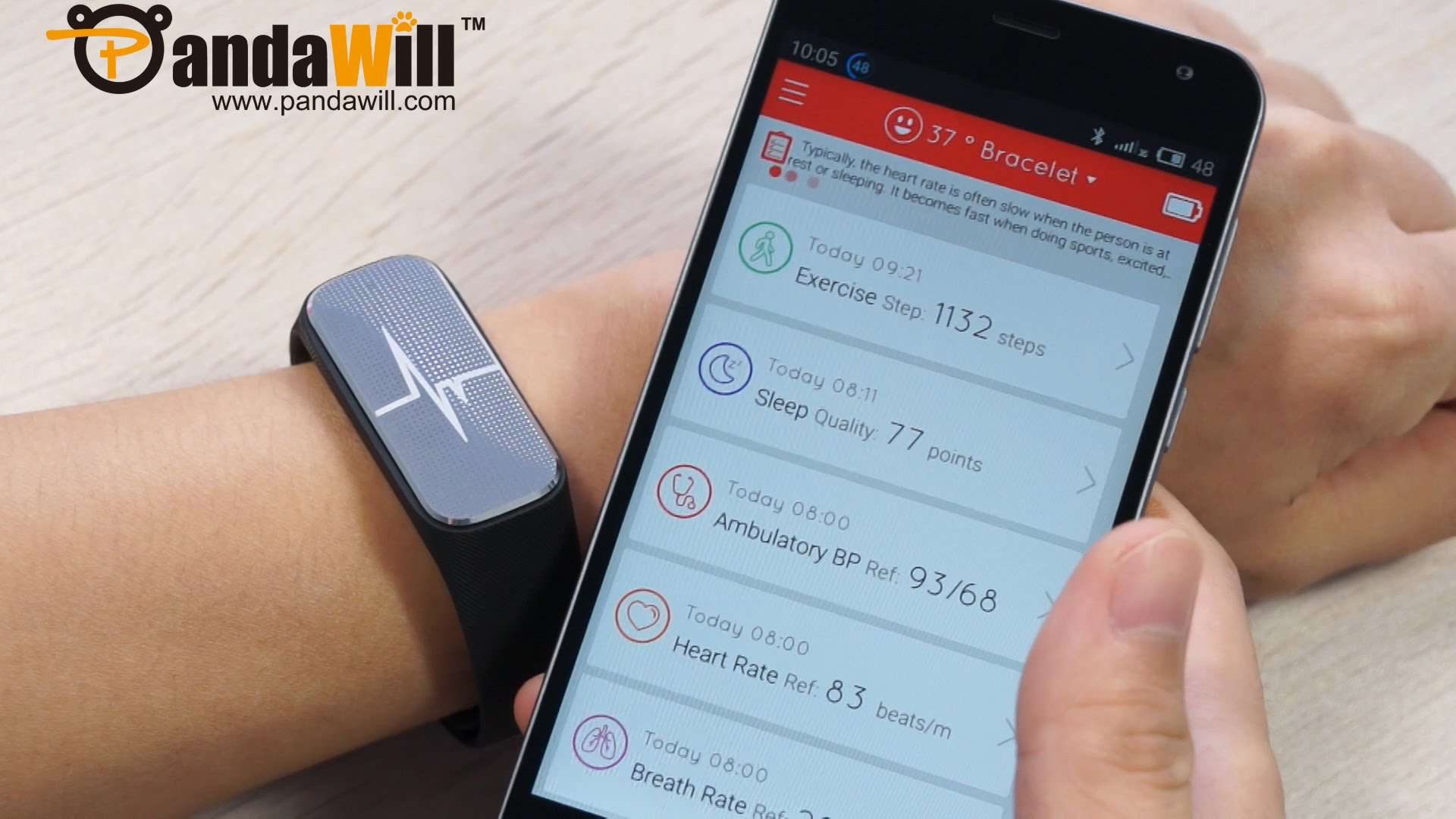 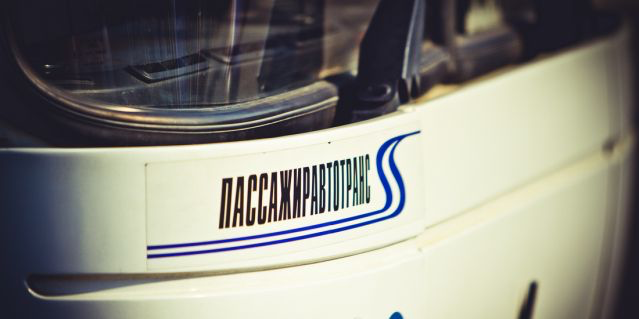 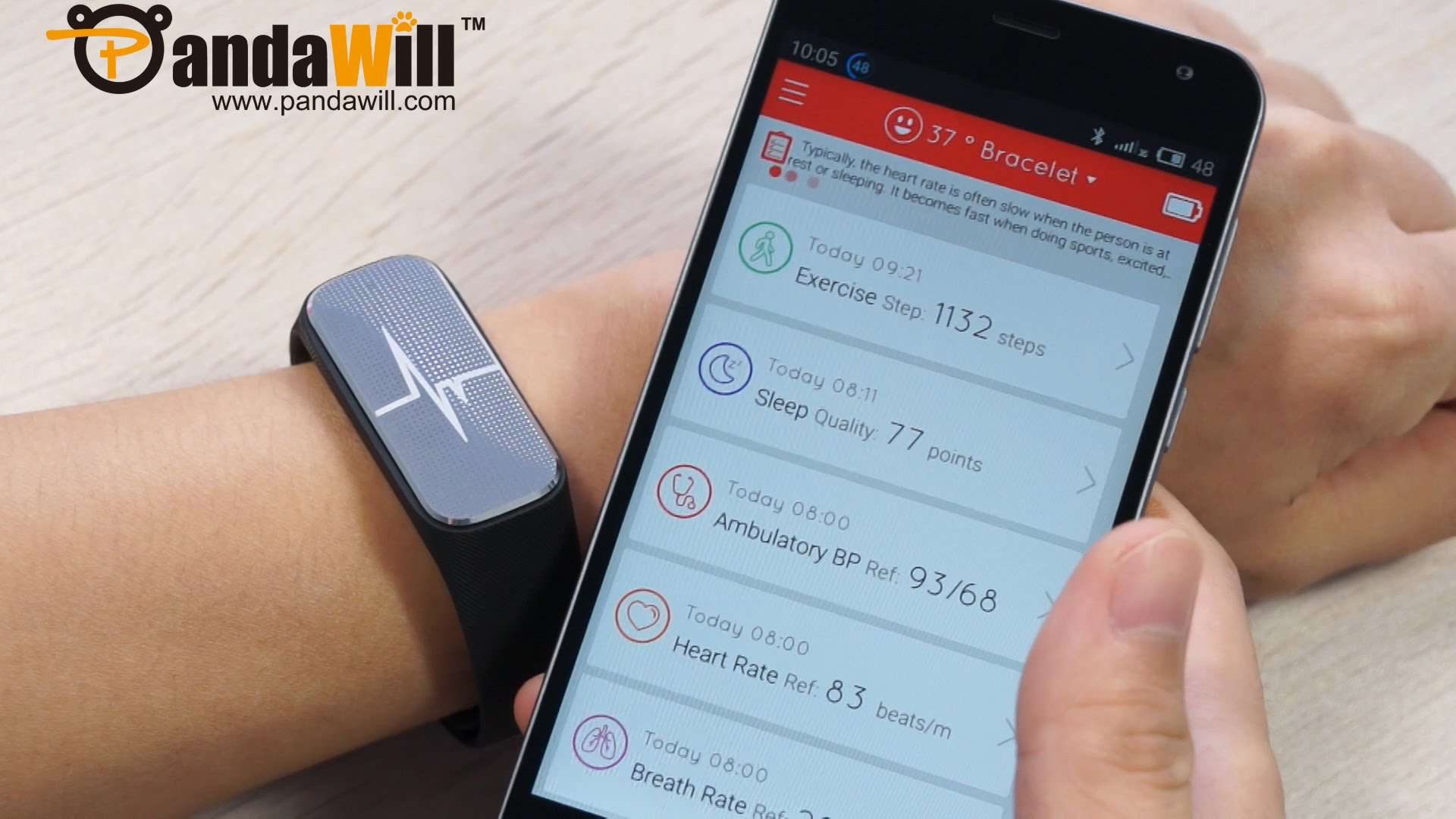 Международный инновационный форум пассажирского транспорта SmartTRANSPORT 2016
Медицинский «предрейсовый» контроль
Одним из факторов обеспечения безопасности дорожного движения является состояние здоровья водителя. Высокая интенсивность дорожного движения за счет значительного роста количества транспортных средств предъявляет к водителям повышенные требования в плане состояния здоровья.
 
Основной задачей предрейсовых медицинских осмотров является выявление у водителей признаков различных заболеваний, признаков употребления алкоголя, наркотиков, запрещенных лекарственных препаратов, остаточных явлений алкогольной интоксикации, утомления. В случае выявления указанных признаков водители не допускаются к управлению транспортными средствами.
Правильная организация проведения предрейсовых медицинских осмотров является одним из ключевых звеньев профилактики ДТП
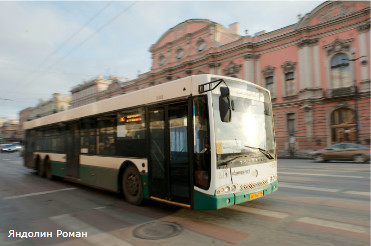 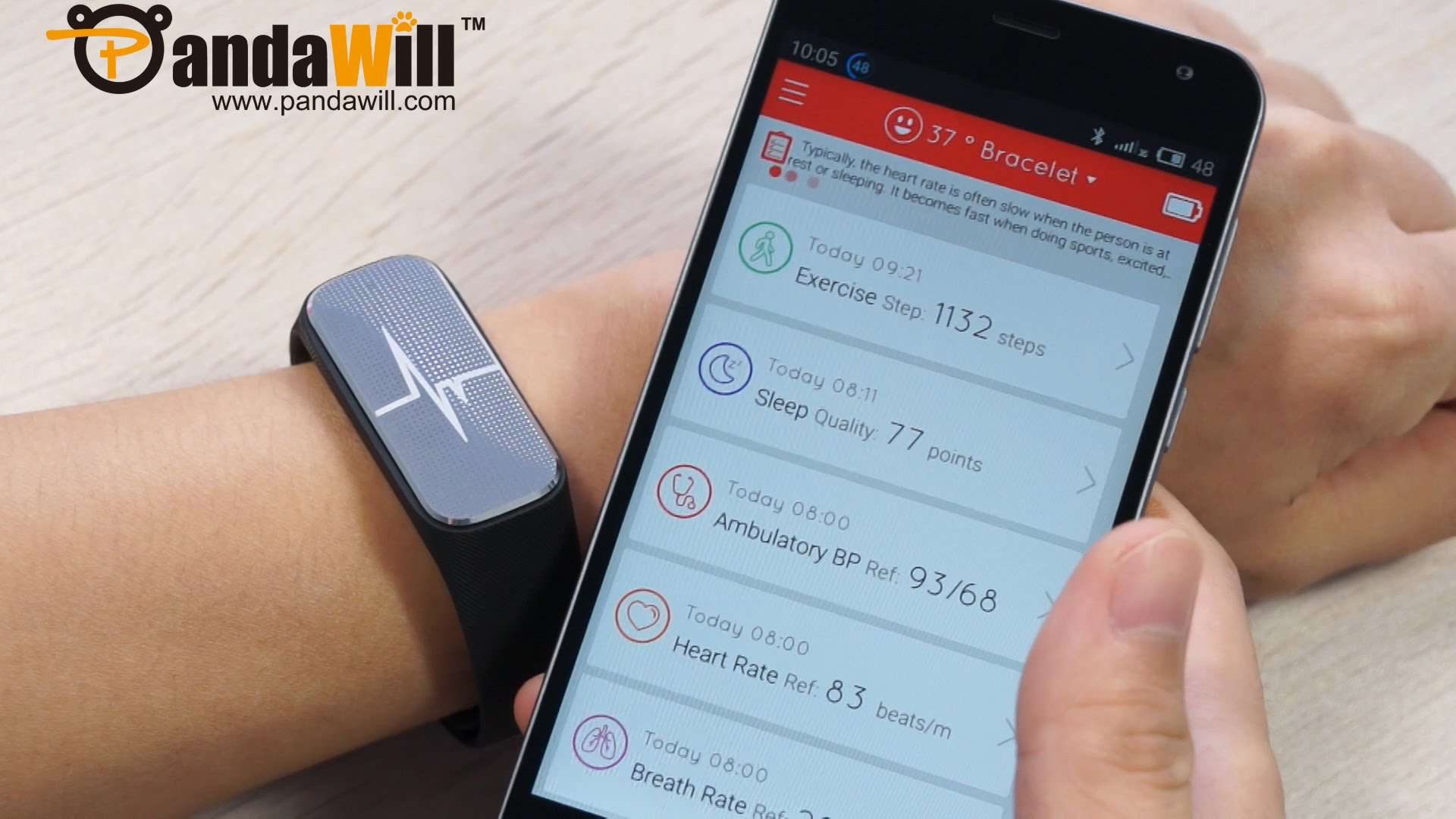 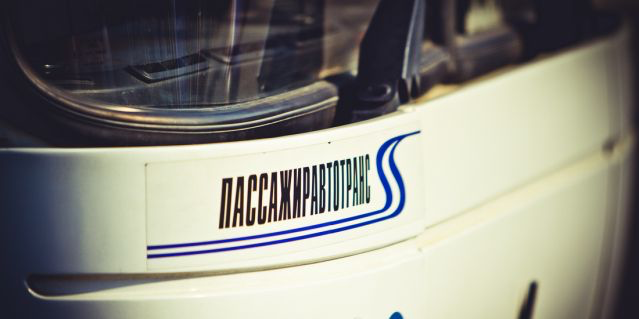 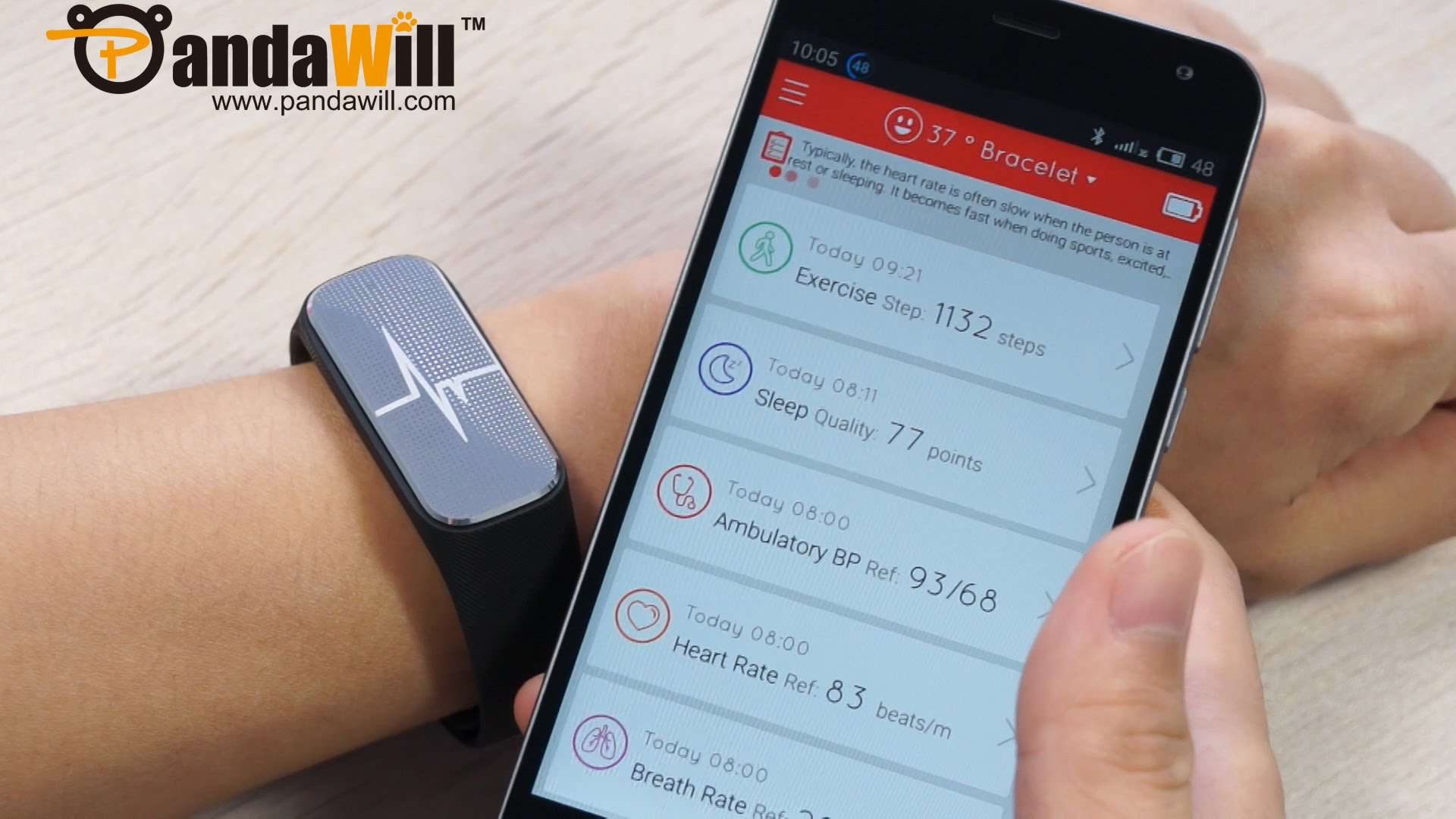 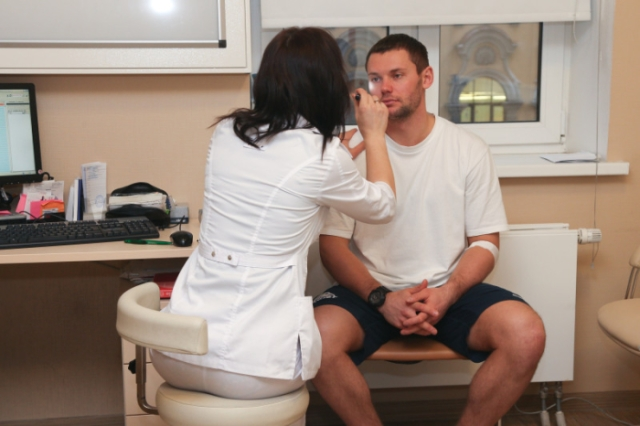 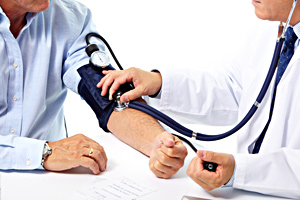 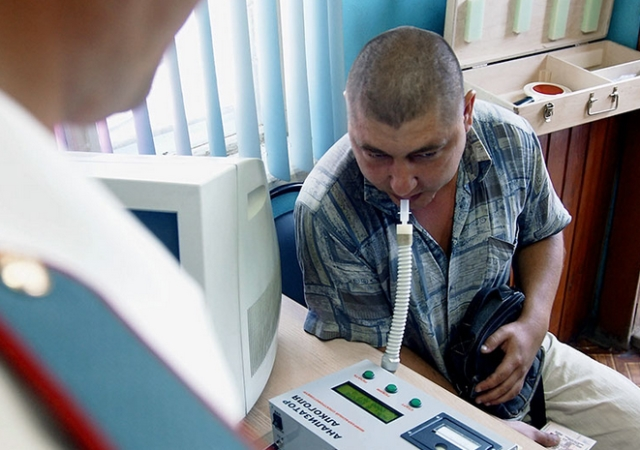 Подготовка к выпуску водителя на линию
На начальном этапе проводится первичный осмотр водителя у врача
Результаты медицинского осмотра водителя, заносятся в компьютер и используются для калибровки, данных получаемых с браслета
Браслет, с откалиброванным потоком динамических данных передаётся водителю и он выпускается на линию.
Данные мониторинга с браслета собираются бортовой системой. Отклонения от «нормы» – передаются бортовой системой в диспетчерский центр
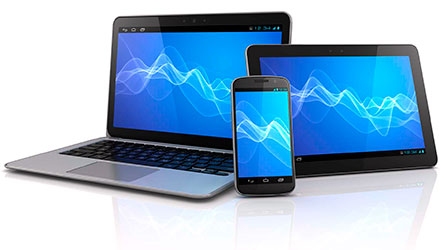 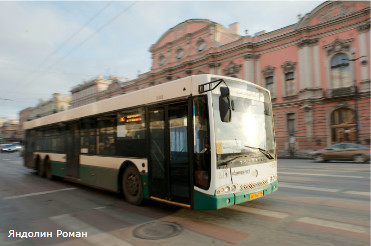 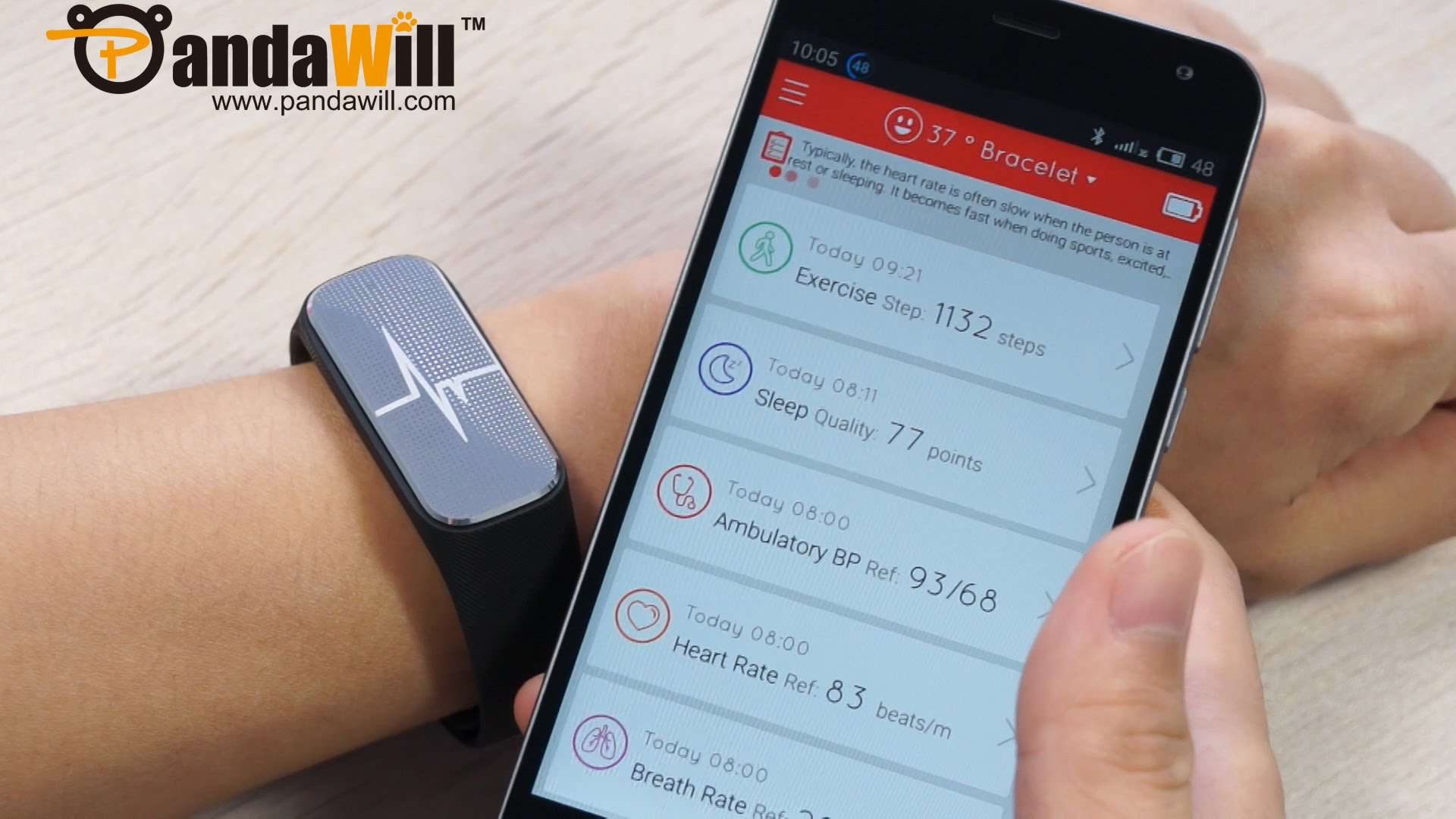 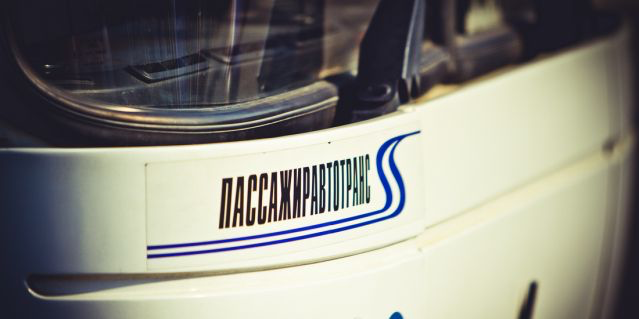 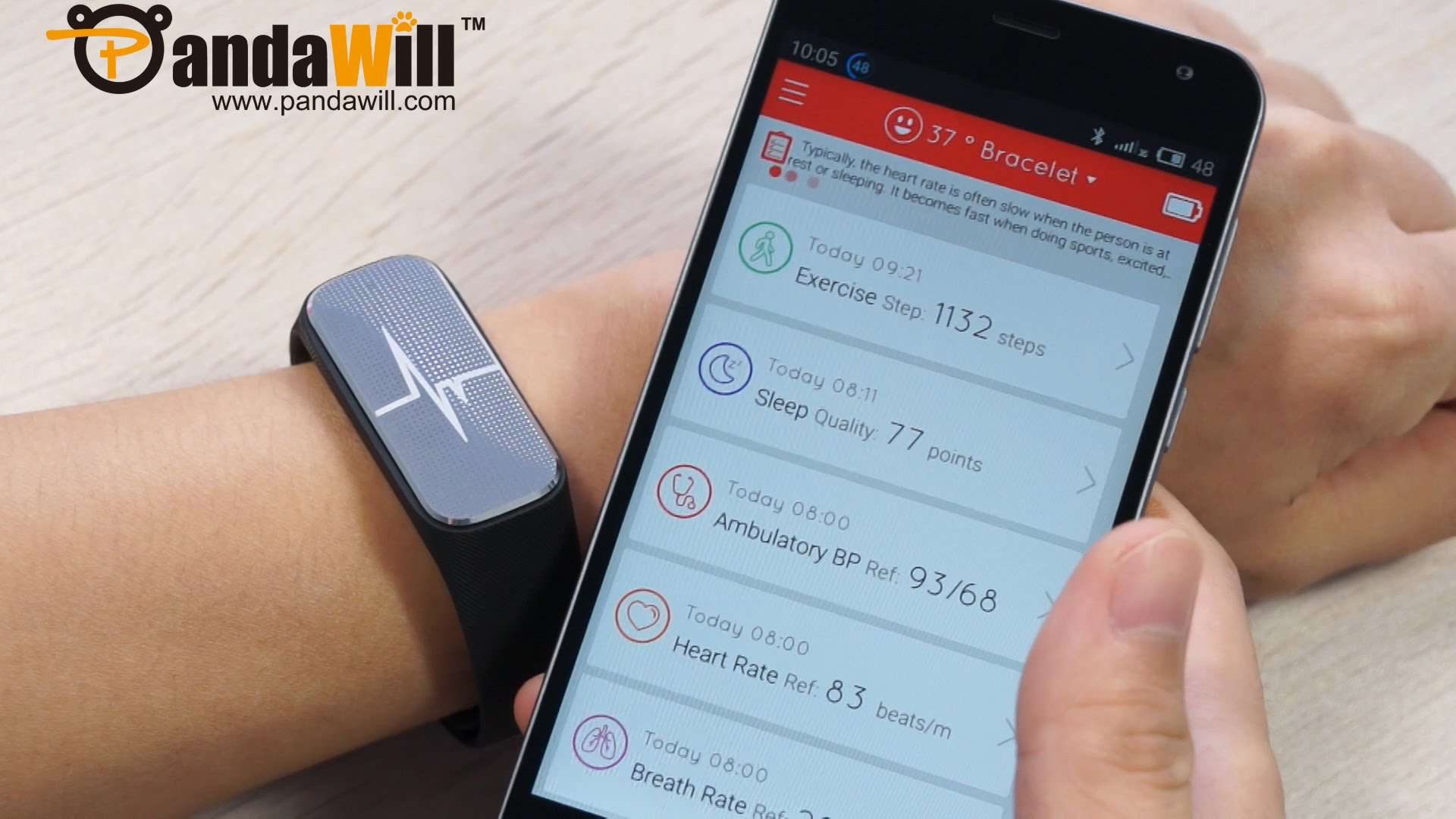 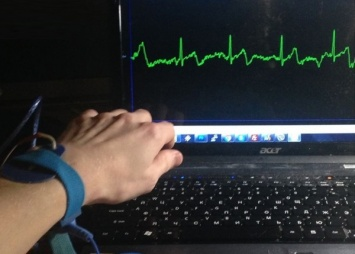 Мониторинг медицинских показаний водителя при движении на линии
В процессе движения водителя по маршруту показания браслета,  контролируют стабильность состояния водителя.
Отклонения, фиксируются в системе, для анализа причин
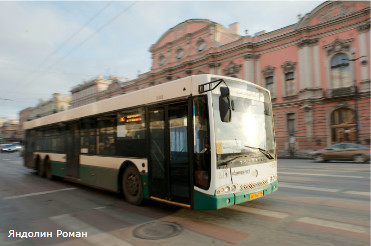 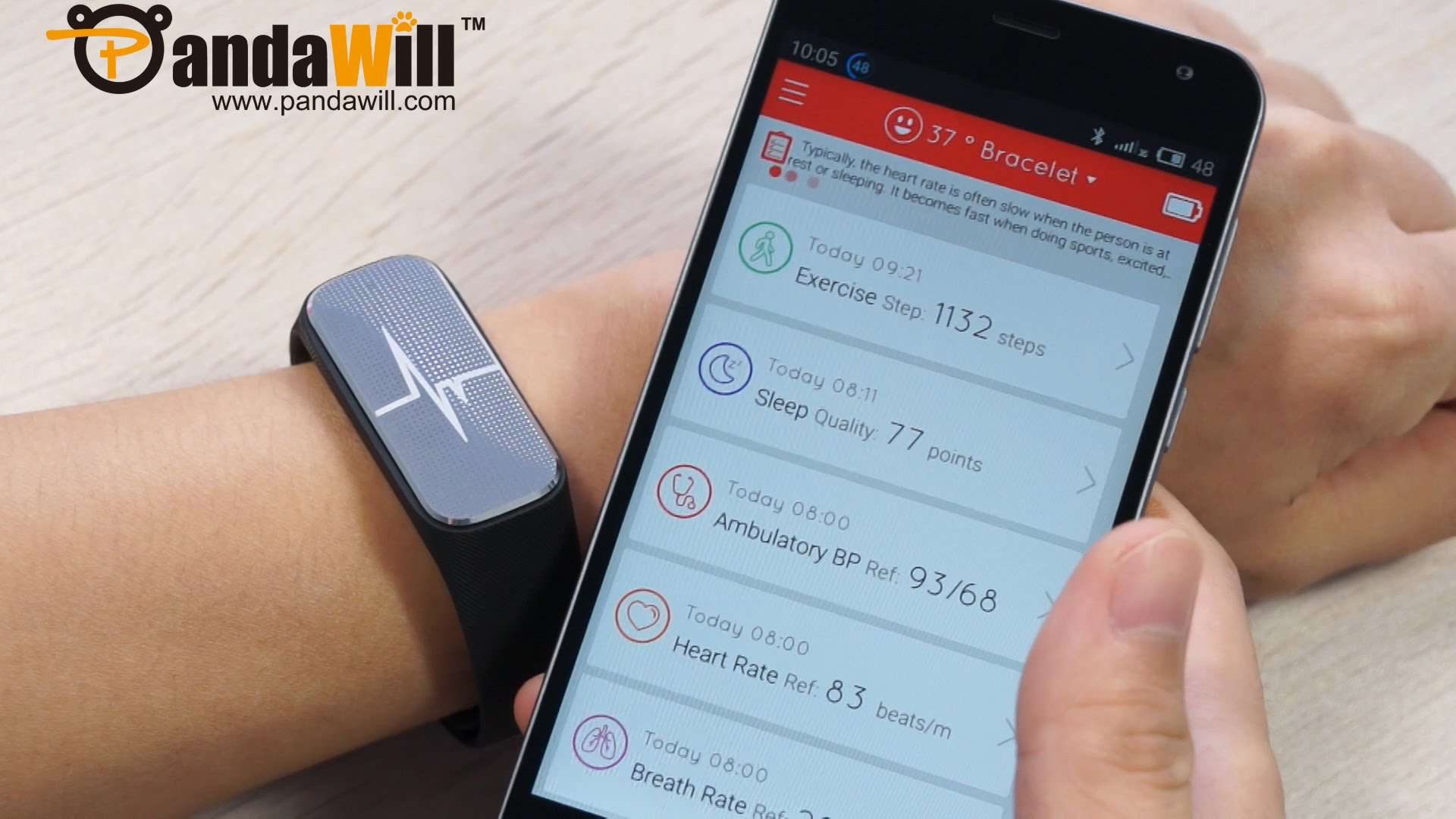 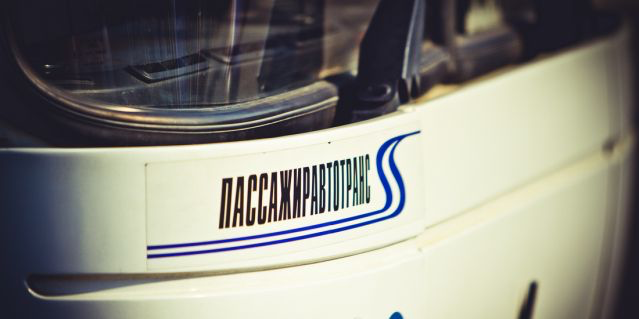 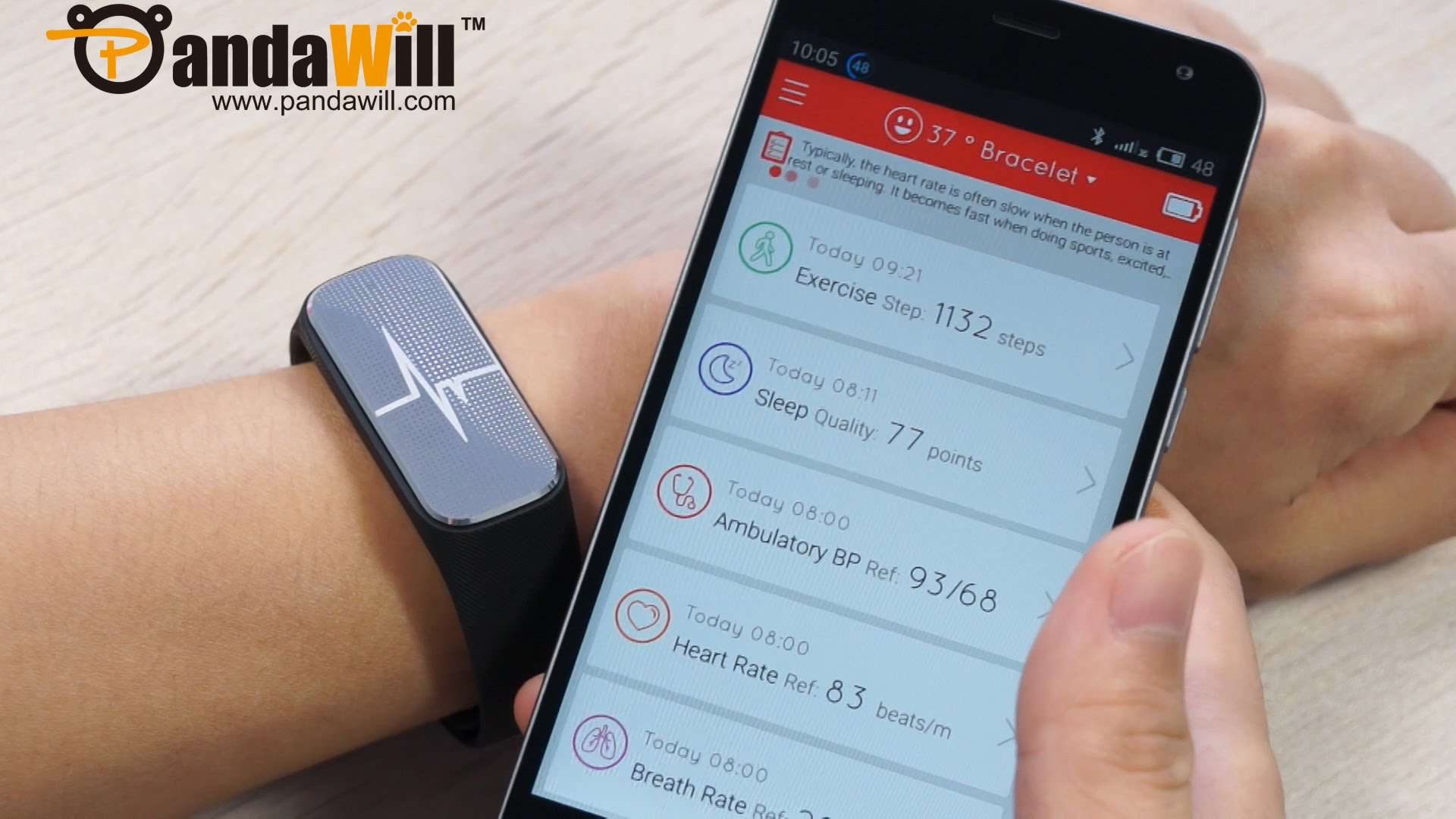 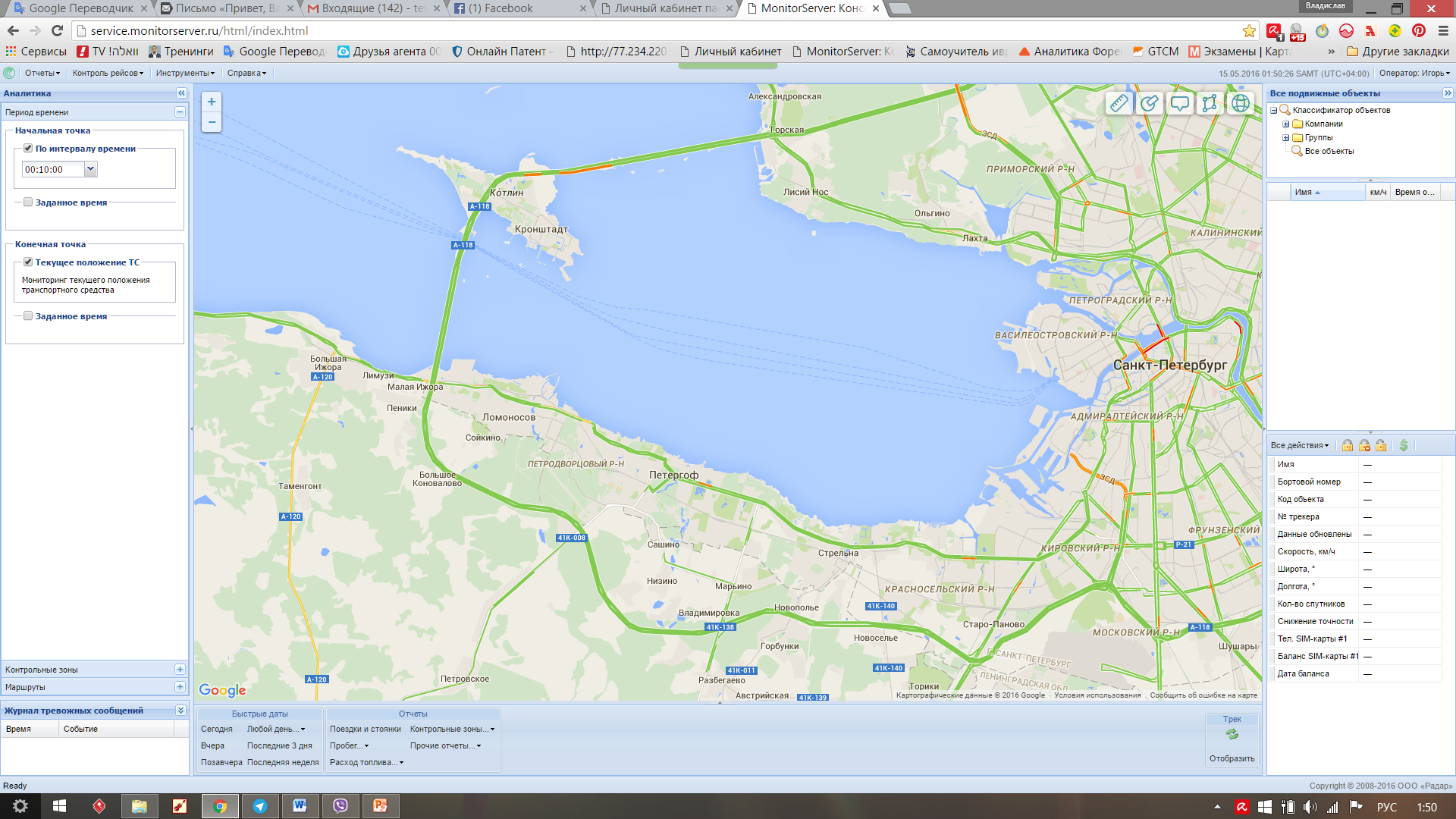 Медицинский «послерейсовый» контроль
На «послерейсовом» осмотре, производится анализ данных полученных в процессе мониторинга.
Прохождение маршрута сегодня
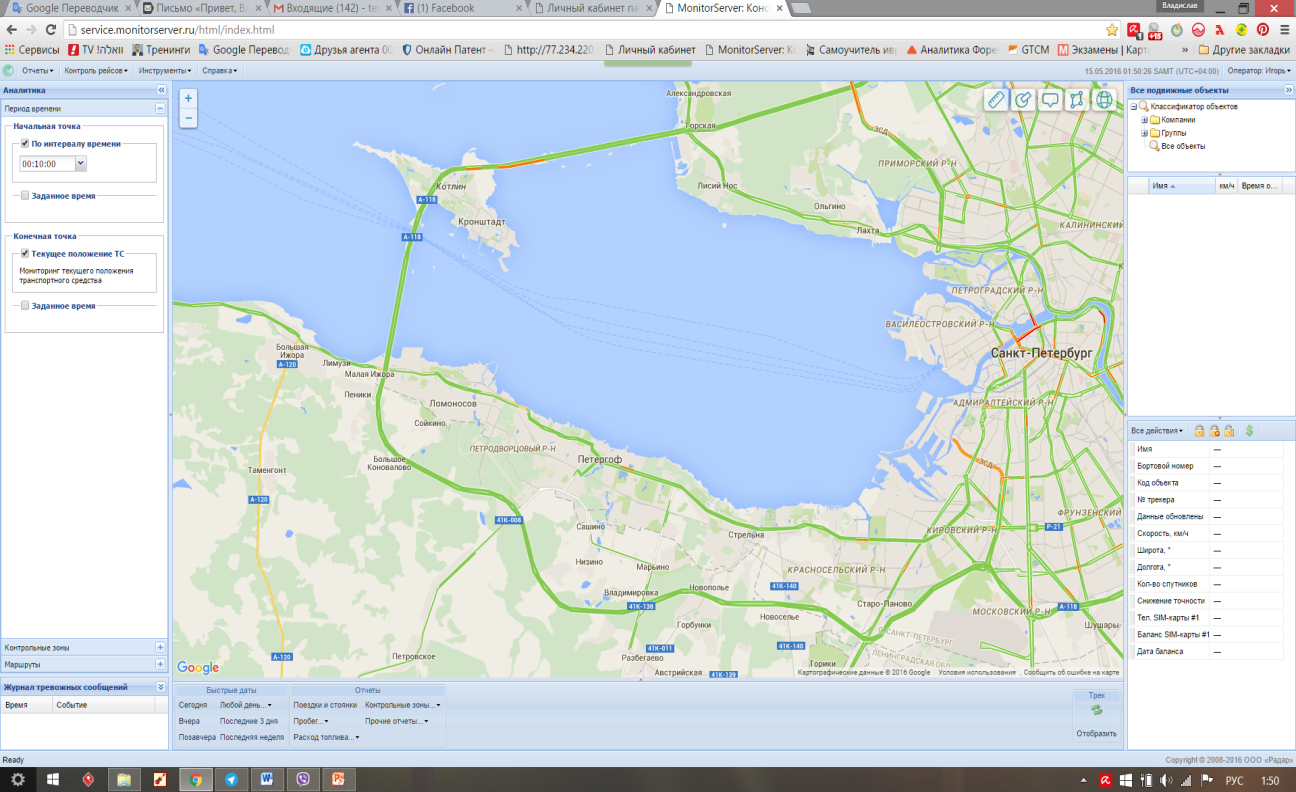 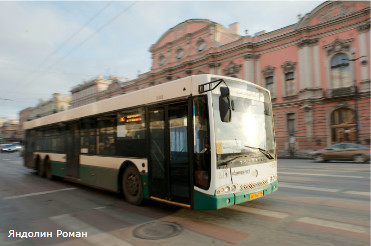 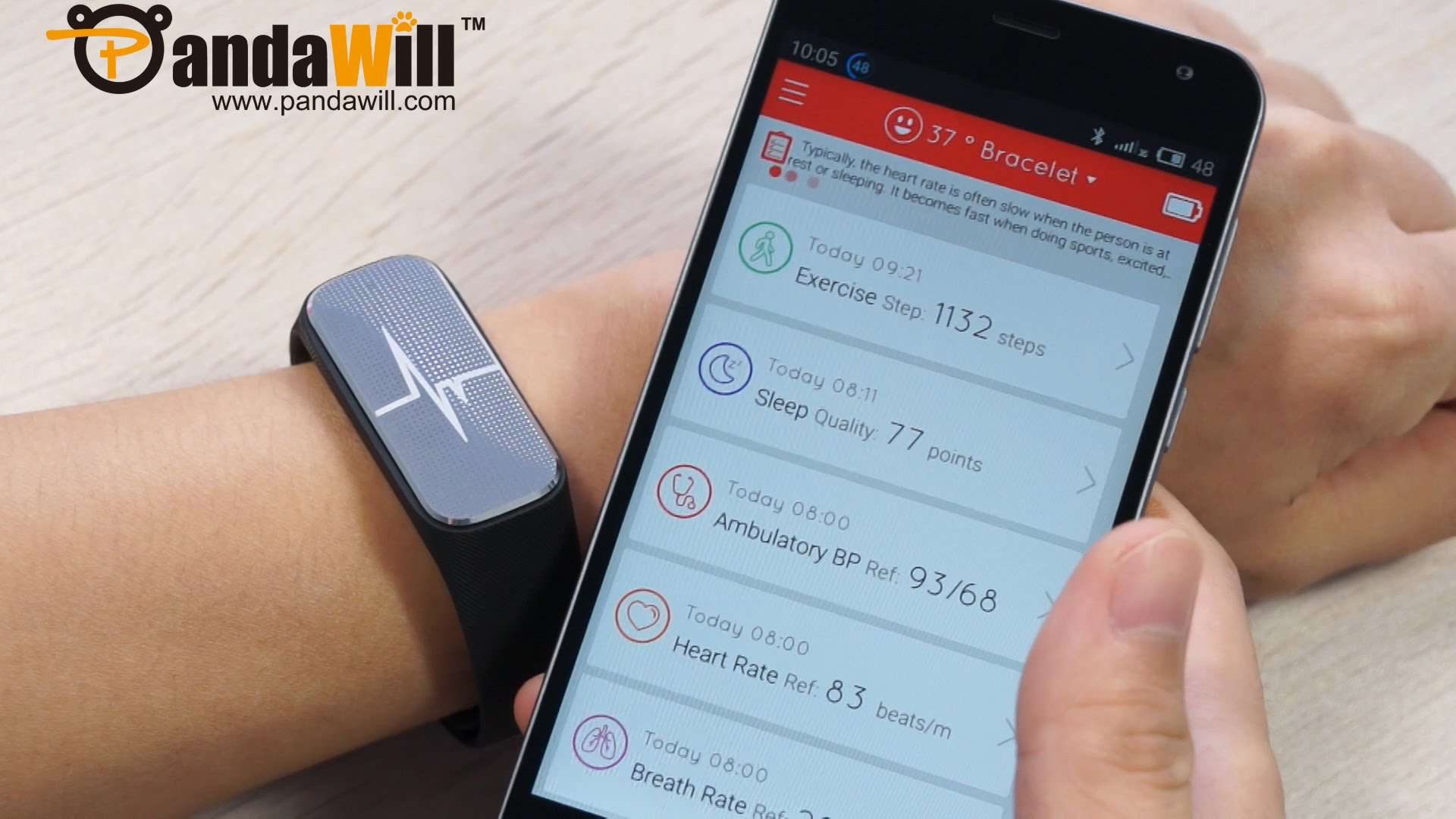 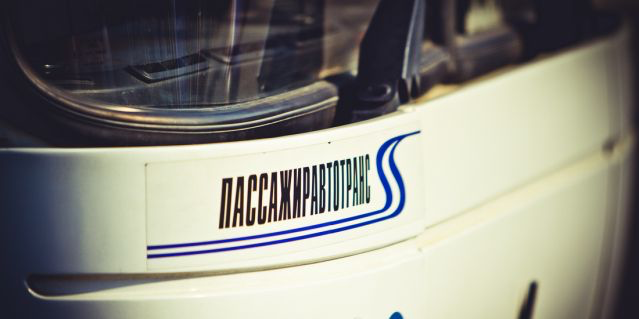 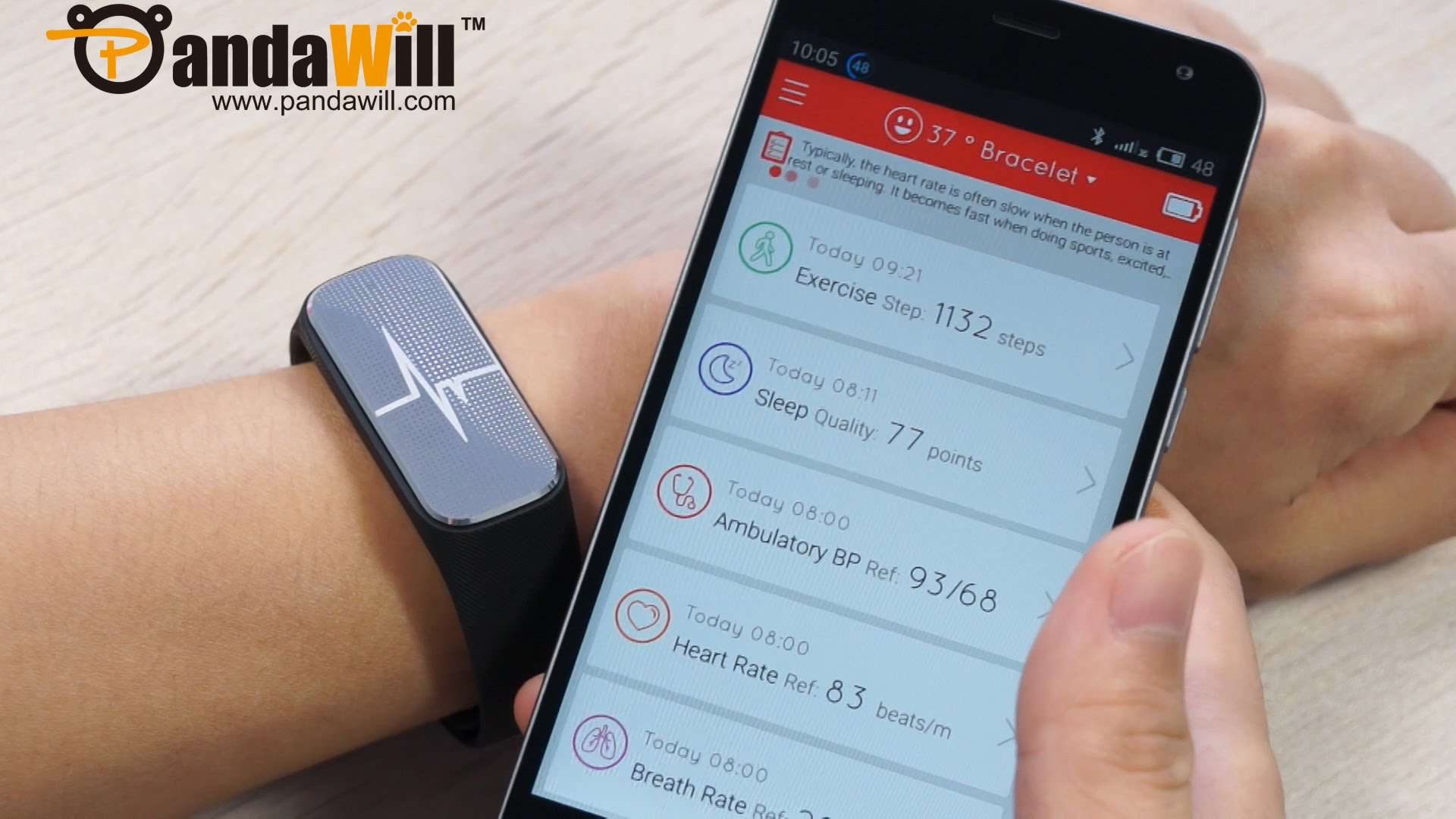 Прохождение маршрута вчера
Формируются гипотезы для базы знаний и дальнейшей проверки.
Формирование документа мед. осмотра водителя
Бумажный документ
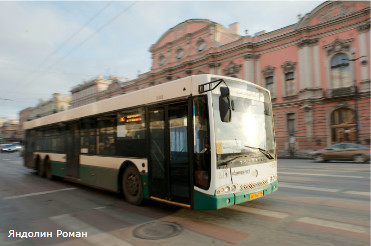 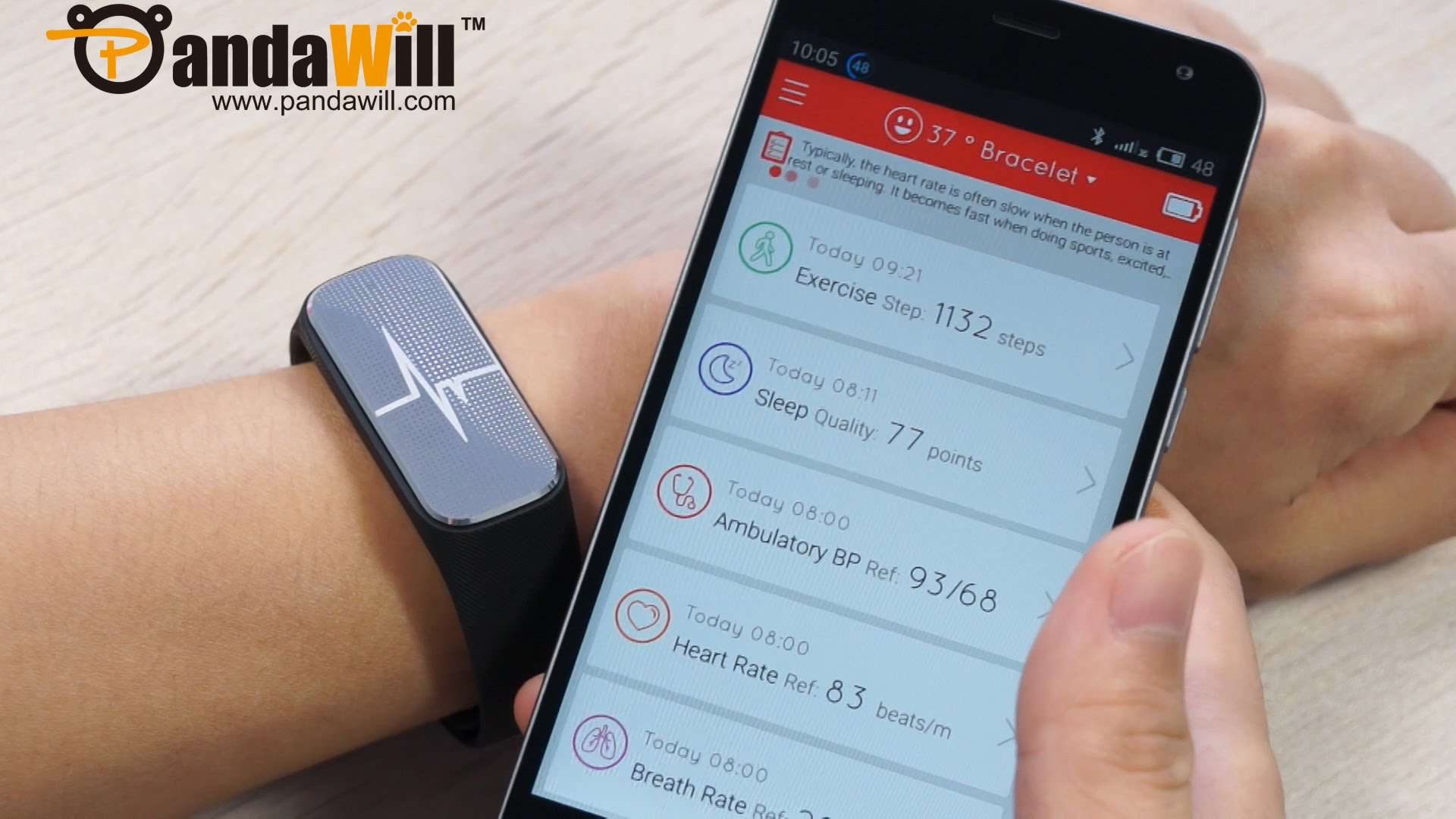 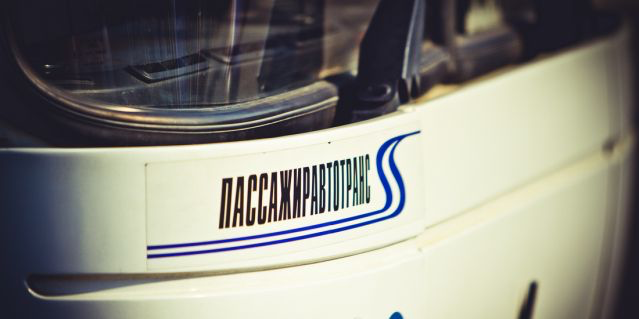 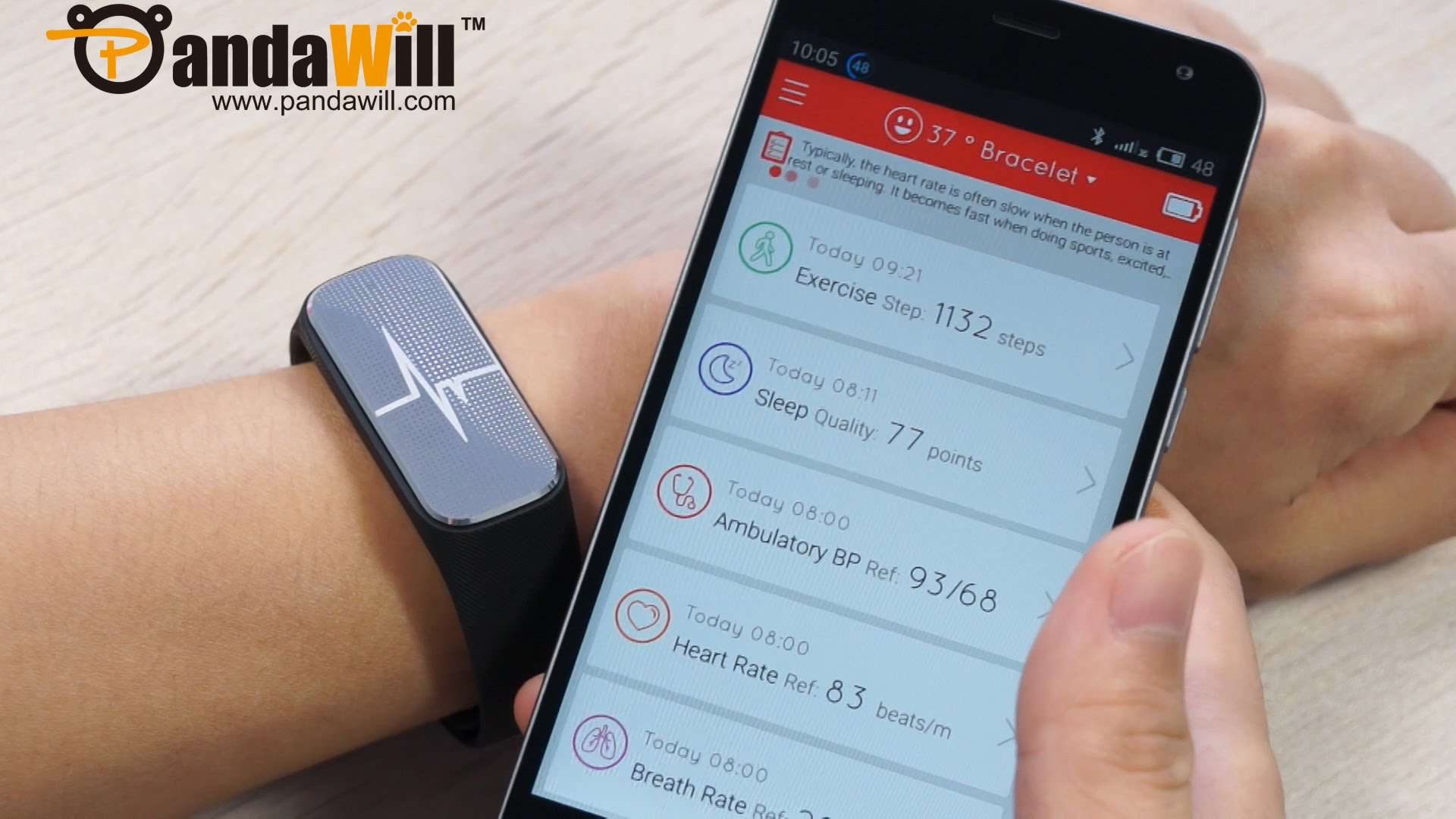 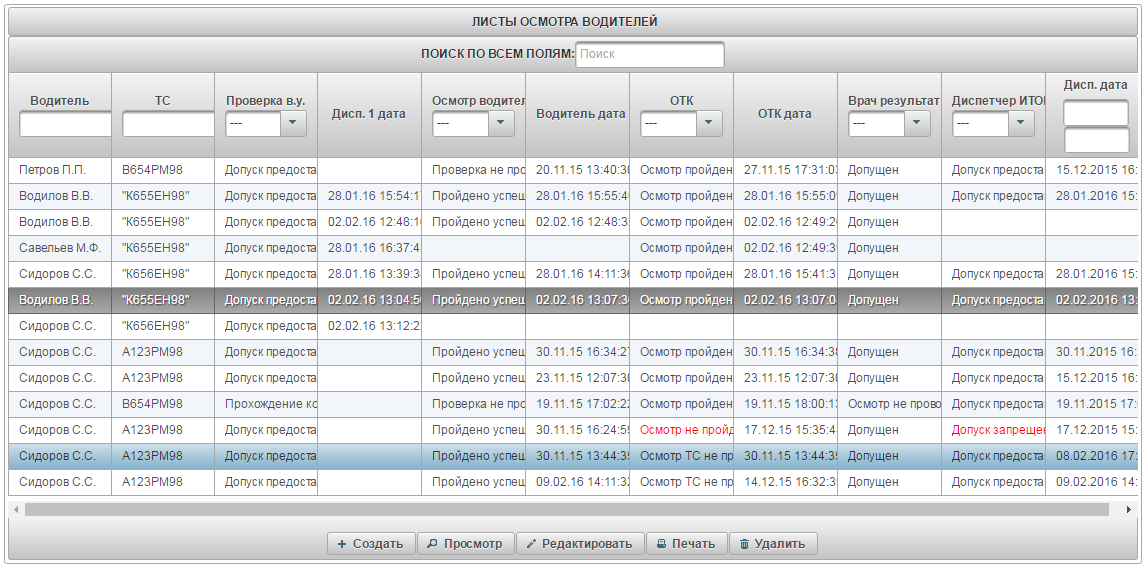 Электронный документ
О браслете водителя
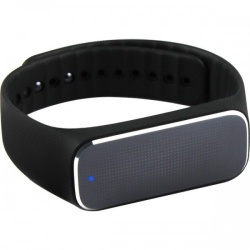 Браслет используется для сбора информации, не имеет экрана, но имеет большое количество датчиков и продвинутый софт. 
Вся информация собирается автоматически каждый час, а при необходимости в любое время позволяет измерить любой параметр в ручном режиме.
Собранные данные передаются по bluetooth на смартфон, где в удобном и функциональном приложении можно детально проанализировать собранные данные.
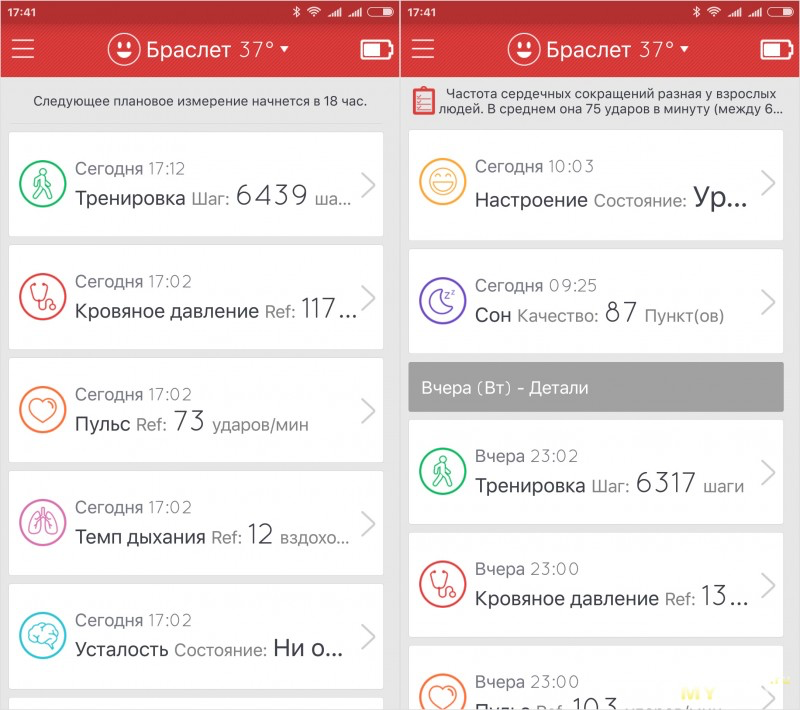 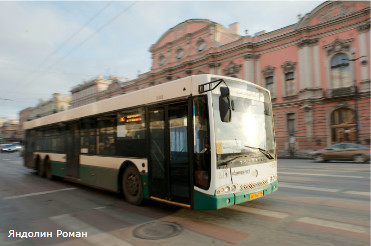 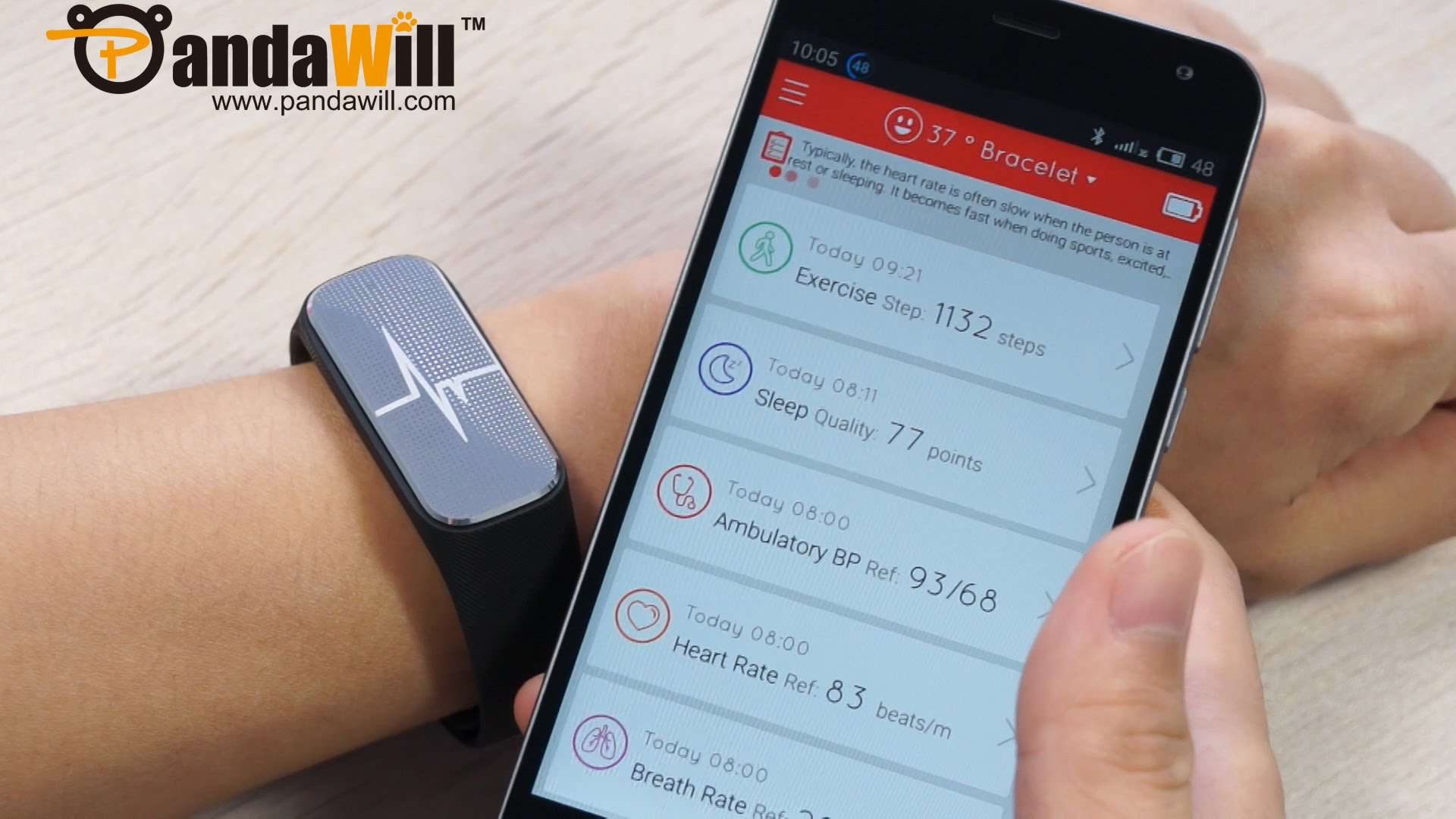 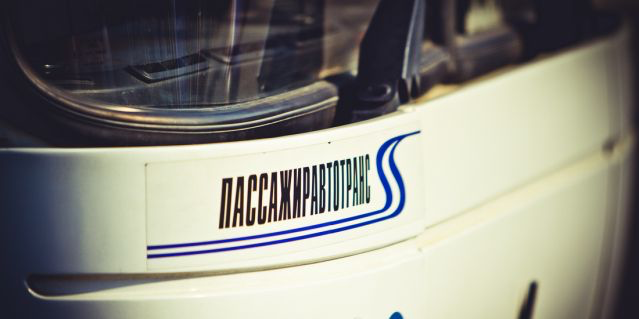 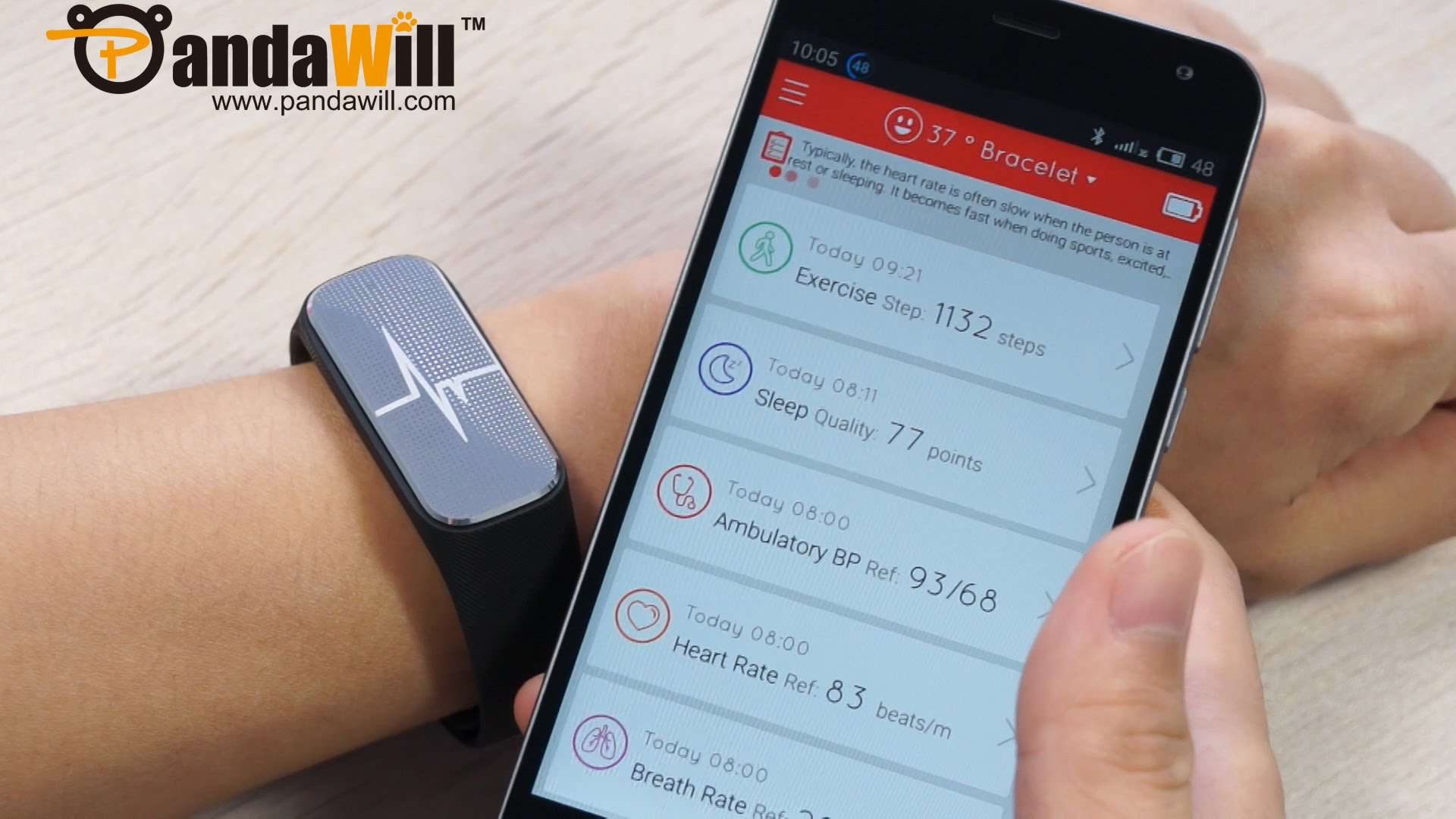 Функции браслета водителя. Отображение в мобильном приложении
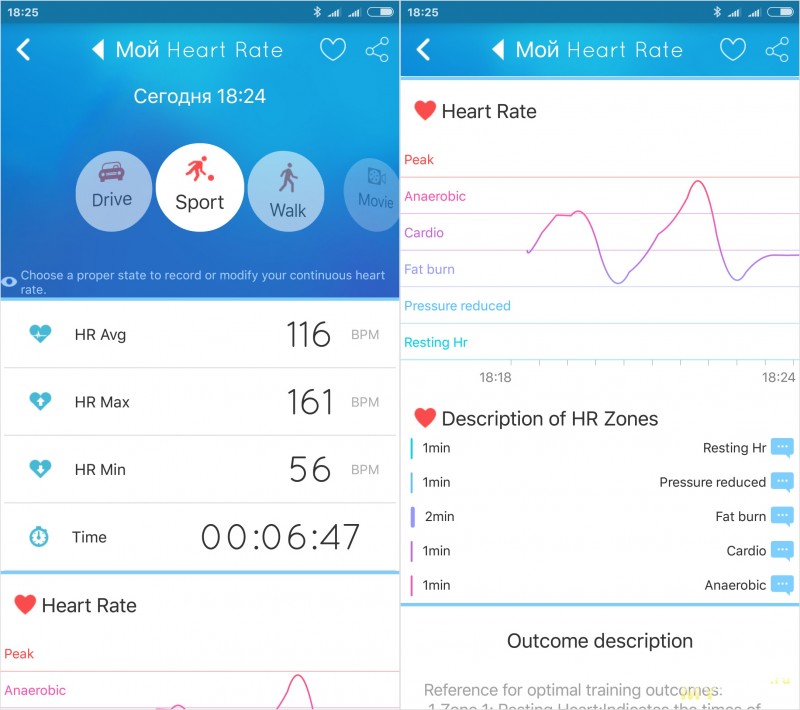 Сердечный ритм
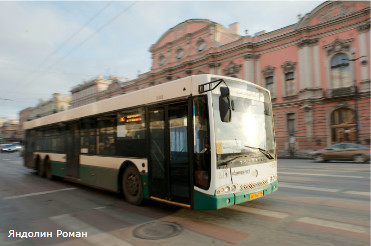 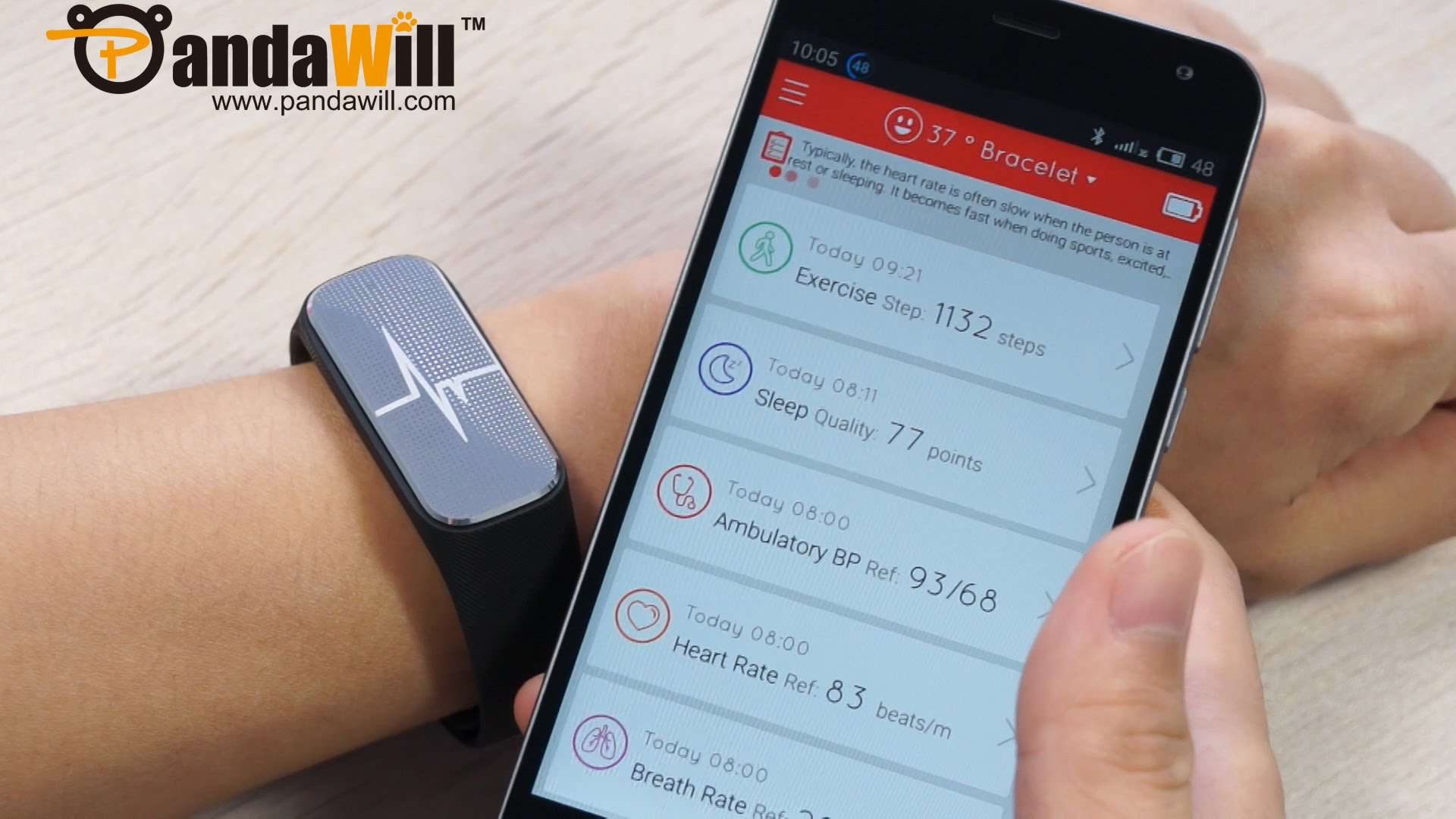 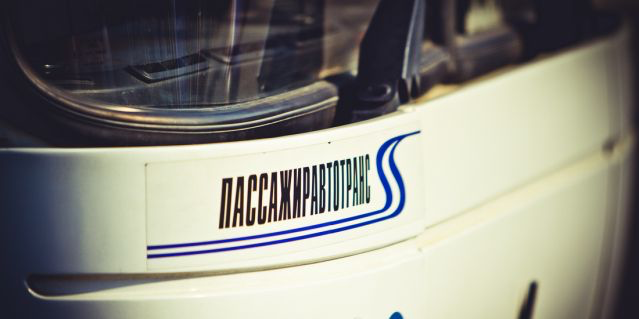 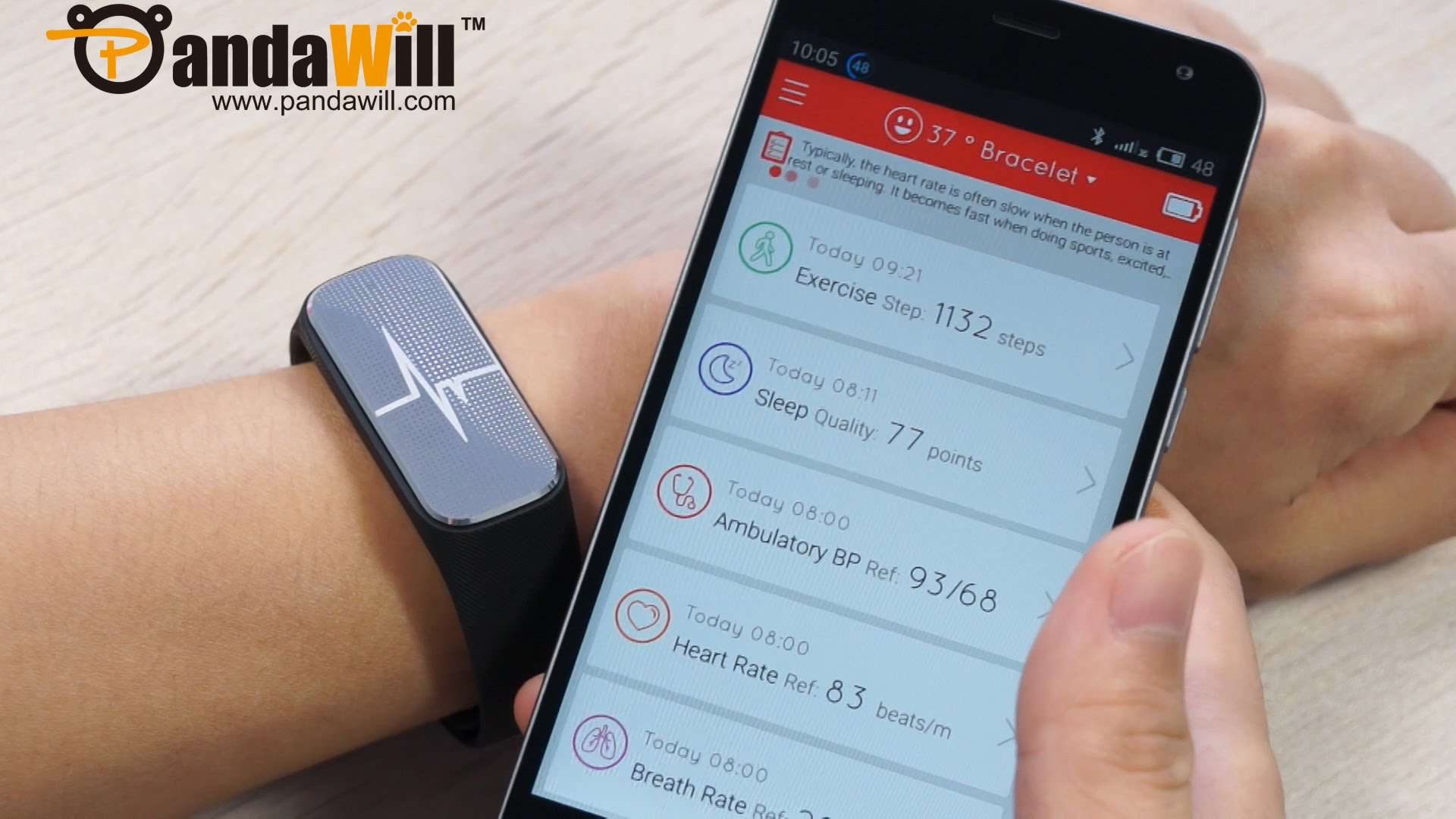 Пульсометр
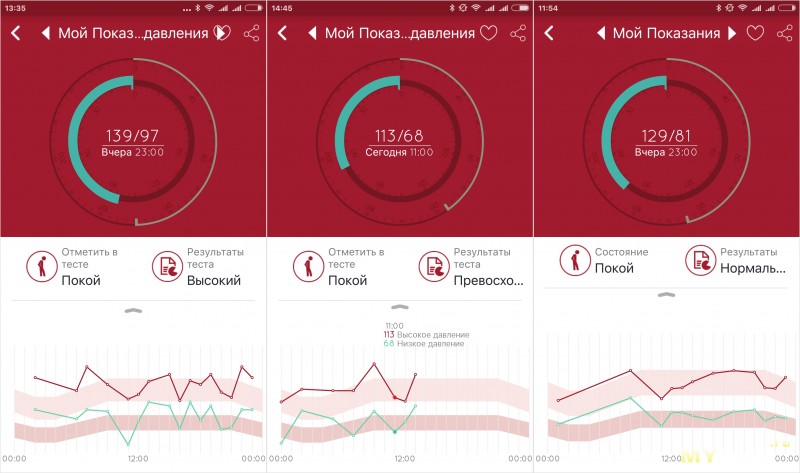 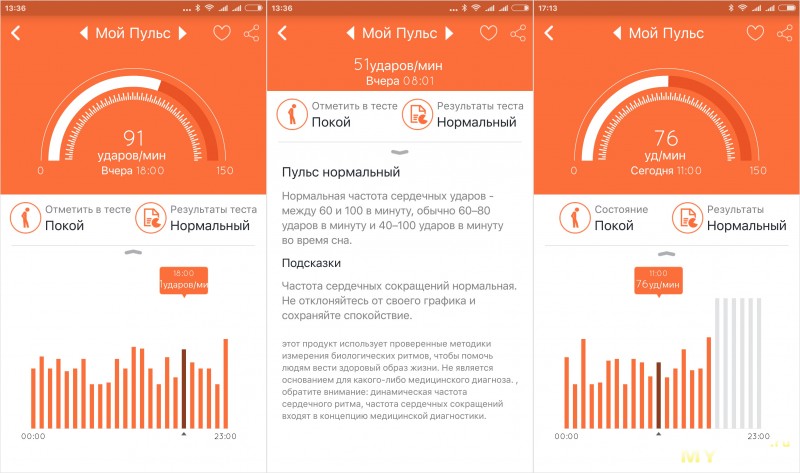 Измерение кровяного давления
Спасибо за внимание!
Контакты: 
Горелик Самуил Лейбович 
Email: samgor46@gmail.com
Телефон: +7 921 311 02 57
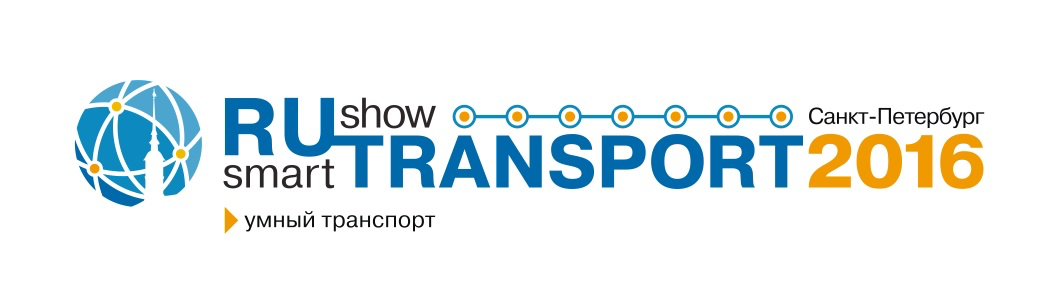